Актуальные проблемы реформирования образования в РФ и особенности преподавания исторических дисциплин для студентов направления подготовки 030900.62 Юриспруденция
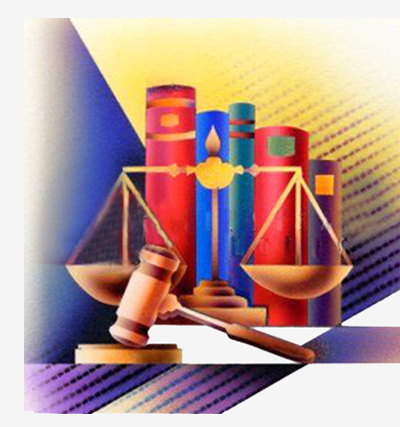 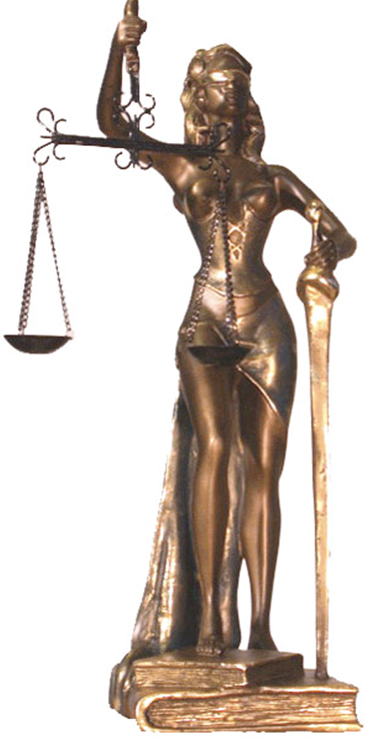 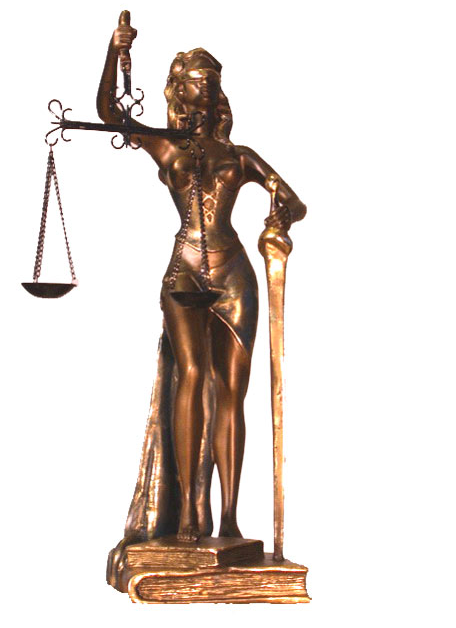 к.и.н., доцент, профессор кафедры теории и истории государства и права 
Российского университета кооперации
Смирнов Владимир Александрович
План
Проблемы модернизации российского образования.
Проблемы инновационного обучения в информационном обществе.
Особенности студенческой аудитории в современных условиях.
Особенности преподавания исторических дисциплин для студентов направления подготовки 030900.62 Юриспруденция.
Проблемы модернизации российского образования
Актуальность темы
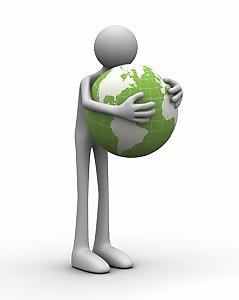 Модернизация высшего образования в России вызвана объективными процессами:
Основные причины реформирования образования
Общемировые причины
Российские причины
Европейские причины
Общемировые причины
1
2
3
Европейские причины
1
2
3
!
В США совокупный доход от этого вида деятельности в 2011 г. составил 11 млрд.$, в Европейском сообществе - около 6 млрд.$.
Российские причины
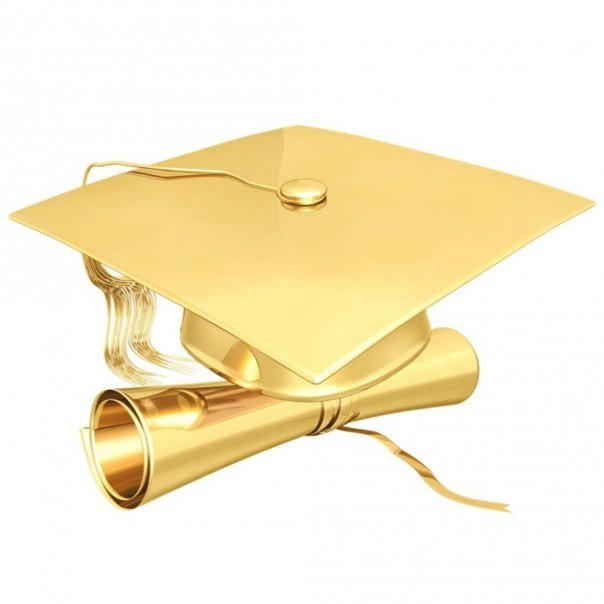 Образование в Российской Федерации — целенаправленный процесс воспитания и обучения в интересах человека, общества, государства, сопровождающийся констатацией достижения гражданином (обучающимся) установленных государством образовательных уровней (образовательных цензов).
Выделим некоторые направления реформирования высшего образования в России
I
II
III
I
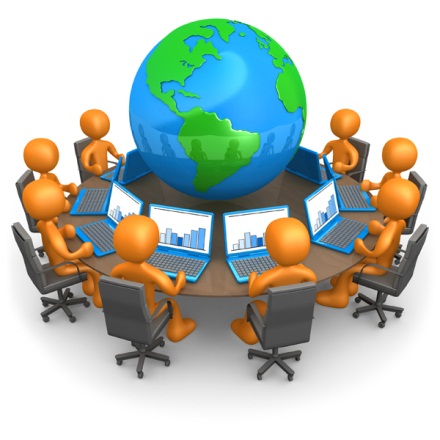 Единый общеевропейский рынок труда для работников высшей квалификации.
Свободный доступ к европейскому образованию.
Обеспечение сопоставимой системы ступеней высшего образования.
Цели Болонской декларации
июнь 1999 г
Министры образования 29 европейских государств подписали т. н. Болонскую декларацию. Это событие стало отправной вехой в реформе высшего образования. 19 сентября 2003 г. к Болонской декларации присоединились еще 8 стран и среди них Россия.
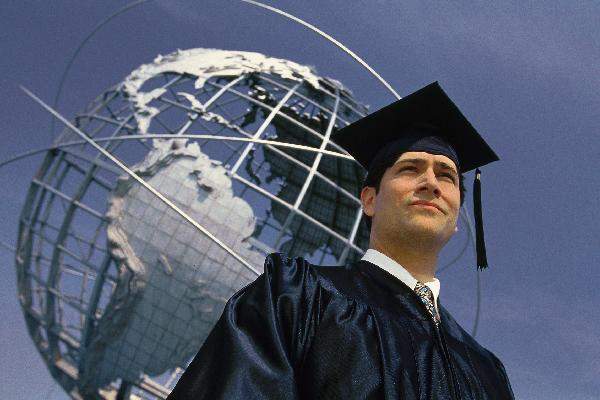 с 1 января 2011 года
на двухуровневую систему обучения (бакалавриат и магистратура) перешли российские вузы.
Именно по такому принципу (сначала бакалавриат, а потом по желанию либо магистратура, либо трудоустройство) уже давно учатся студенты в западных вузах.
К нововведению российская общественность отнеслась неоднозначно
1
2
3
4
Наиболее распространенные причины, по которым выпускникам вузов трудно устроиться на работу
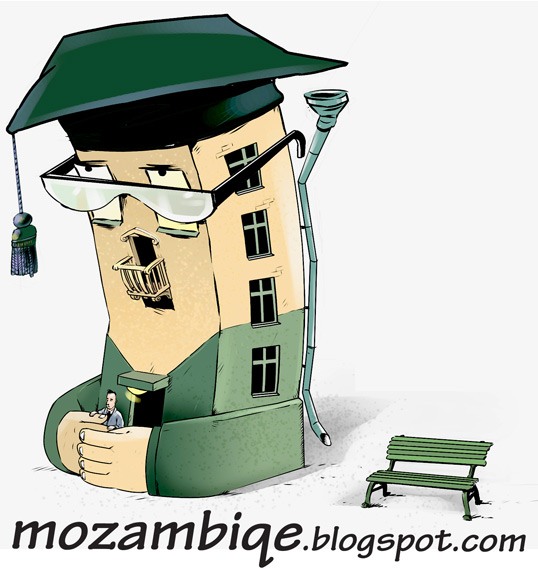 Требования работодателей к выпускникам вузов выглядят следующим образом
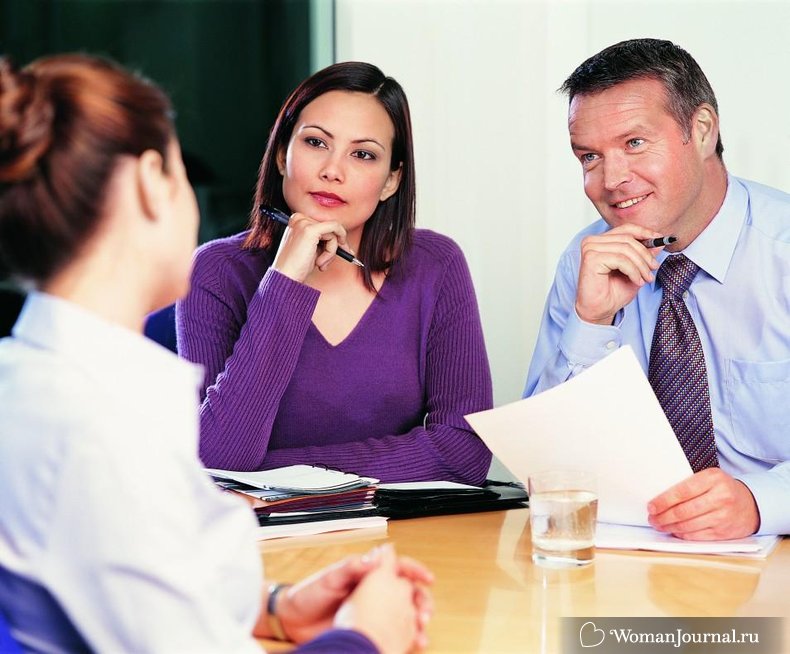 Уже достаточно широко внедрен в образовательную практику производственный подход, получивший отражение в международных стандартах качества ИСО 9000, МС ИСО 14000.
Он предусматривает такие методы оценки качества образования со стороны потребителей (государства, работодателей, студентов, родителей) как мониторинг, информационная система реагирования, система кредитов.
Нужна проверка соответствия объекта образования с нормами, зафиксированными в законах, инструкциях, положениях и других нормативных актах.
Для диагностики профессиональной компетентности  выпускников существуют следующие показатели
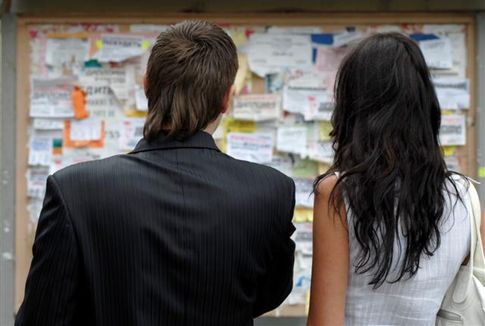 II
Ускорение работы по созданию единого правового поля в сфере образования
Внести изменения в Бюджетный кодекс РФ, Налоговый кодекс РФ, Трудовой кодекс РФ, Таможенный кодекс РФ и другие законодательные акты
Необходимо принять закон «Об образовании в Российской Федерации»
Разработать и принять Кодекс РФ «Об образовании»
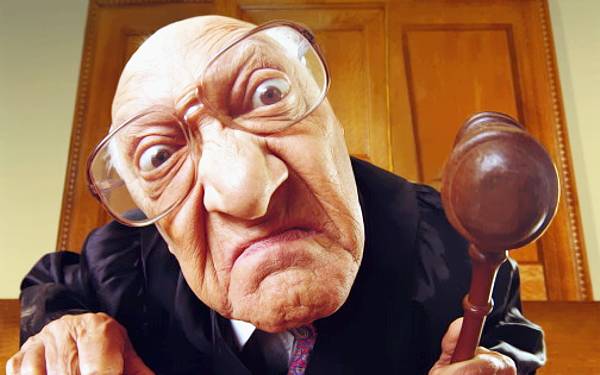 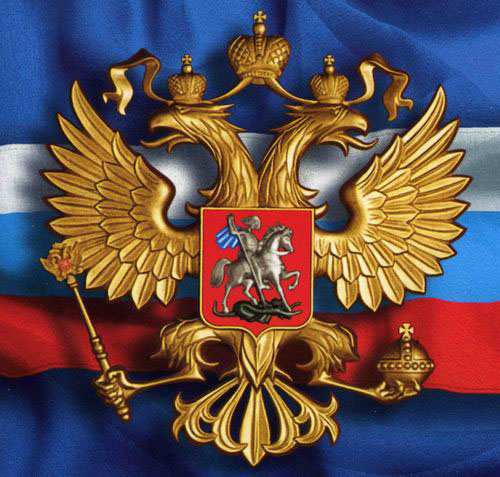 Подготовленный проект Кодекса РФ «Об образовании» закрепляет государственные гарантии приоритетности образования, завершает процесс совершенствования правового регулирования образовательных отношений применительно к рыночным условиям, создает единый целостный механизм регулирования, в том числе трудовых отношений, оплаты труда в сфере образования, социальной защиты работников образовательных учреждений и обучающихся. Рабочая группа Федерального Собрания РФ и Минобразования РФ уже более 5 лет плодотворно трудится над проектом данного кодекса; он уже был опубликован для всеобщего обсуждения, получены многочисленные положительные отклики и конкретные предложения.
III
Развитие форм дистанционного и онлайн - обучения
При решении данной проблемы у многих вузов страны имеются неиспользованные резервы и возможности для ее реализации.
электронные учебные пособия
Электронная почта
Формами общения между преподавателями и студентами
Сегодня необходимо принципиально новое учебно-методического обеспечение преподаваемых дисциплин,
должны стать
компьютерные тренажеры
Дистанционное обучение
которое включает
методические рекомендации по их использованию
Телеконференции
Проблемы инновационного обучения в информационном обществе
Инновационное обучение
ориентированное на создание готовности личности к быстро наступающим переменам в обществе, готовности к неопределенному будущему за счет развития способностей к творчеству, а так же способности к сотрудничеству с другими людьми.
Специфика инновационного обучения
Сравнение основных компонентов парадигм учения в индустриальном и постиндустриальном обществе
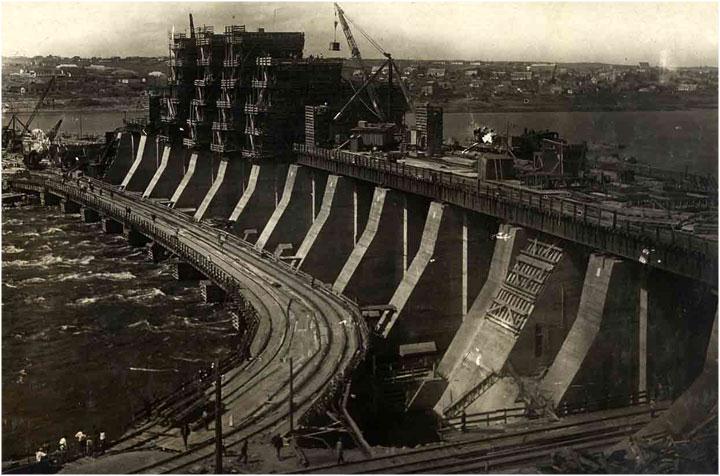 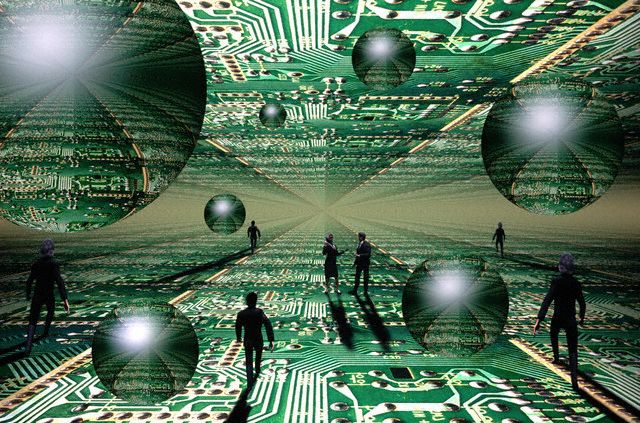 Нам известно из истории XIX и XX веков, когда обучение в виде сообщения готового знания (знаниевая парадигма) перестало удовлетворять общество
возникла проблема
В подготовке интеллектуальной элиты и её развития в процессе обучения; проблема развивающего обучения
к жизни были вызваны методики программирования, проблемного, проблемно-деятельстностного, поисково-исследовательного, проектного, активных методов обучения.
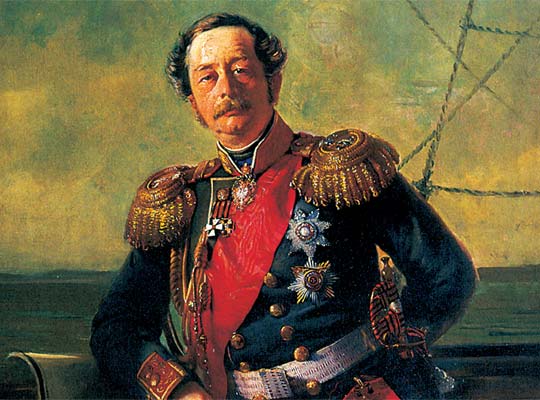 От материальной базы
Специфики студентов
От состава педагогов
Качество образования зависит
От мотивированности на труд и его интенсивности
Эффективности преподавания
Внедрения балльно-рейтинговой системы
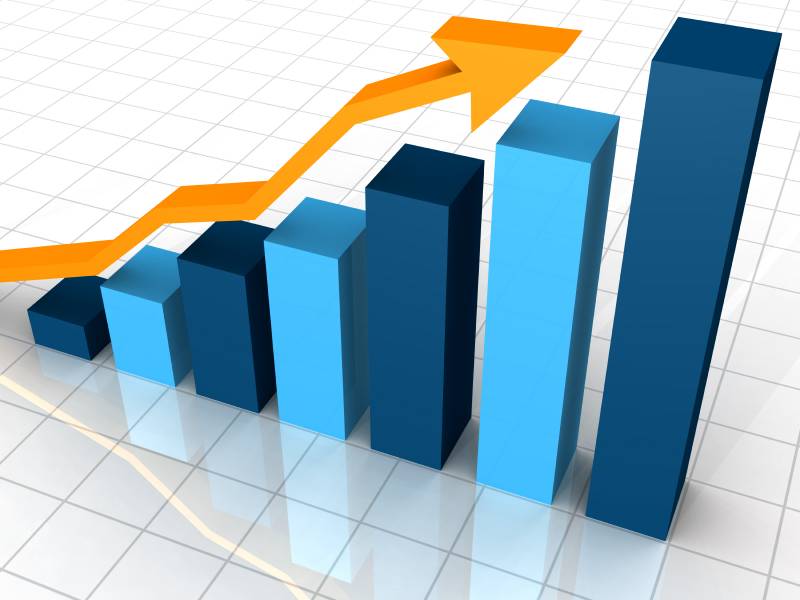 Рейтинговая система оценки успеваемости студентов
это комплекс мероприятий, обеспечивающих проверку качества учебной работы студентов при освоении ими основных образовательных программ. Оценка качества учебной работы студента в рейтинговой системе используется для эффективного управления образовательным процессом, при решении вопросов о назначения государственных академических и именных стипендий, о выдаче дипломов с отличием  и т.д.
Главные задачи балльно-рейтинговой системы
Для реализации компетентностного подхода в высшем образовании стоит предстоит решить множество проблем
Высшая школа сегодня должна постоянно анализировать и определять потребности общества и государства в решении ряда проблем
1
3
2
4
В идеале
выпускник вуза - это специалист с определенными знаниями, нацеленностью на работу по специальности, некоторым опытом работы и востребованный работодателем.
Особенности студенческой аудитории в современных условиях
А)  Студенты очной формы обучения
Студентами в ВУЗах становятся без наличия какого-либо конкурса, нет отсеивания слабых, бесперспективных.
Низкий уровень знаний абитуриентов, студентов по многим дисциплинам и в том числе по истории России.
Отсутствие или невысокий уровень стремления к познанию (низкая мотивация).
Выпускники школ совершенно не могут работать самостоятельно, не имеют навыков самостоятельной работы.
Надежда на Интернет порождает иждивенчество, скудоумие, леность мысли.
Низкая посещаемость студентами занятий в ВУЗе, много необоснованных пропусков занятий, прогулы.
Стремление во время учебы к зарабатыванию денег, большой отрыв от учебного процесса.
Б)  Студенты второго высшего образования
Особенности преподавания исторических дисциплин для студентов направления подготовки 030900.62 Юриспруденция
Значение исторических дисциплин для студентов направления подготовки Юриспруденция
являются основой последующего изучения Юриспруденции
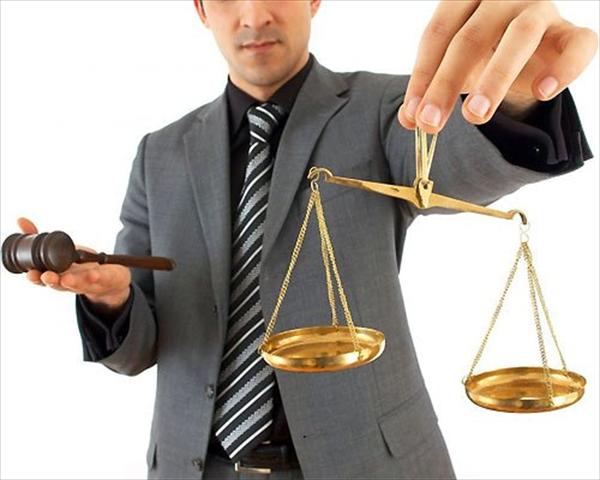 На чем основано преподавание исторических дисциплин и какие задачи решаются в процессе преподавания
III
II
IV
I
V
Студенты в процессе изучения истории отечественного государства и права должны четко представлять научные методы
1
2
3
4
5
6
7
Эффективен при исследовании самоуправляющихся систем, состоящих из множества взаимодействующих элементов. Их анализ предусматривает изучение структуры элементов, их внутренних и внешних связей, выявление системообразующих элементов.
3
Требует подходить к государству и праву как к изменяющимся во времени, развивающимся явлениям. Применяя исторический способ, изучают государство и право с момента их возникновения и прослеживают весь процесс их развития.
1
Заключается в сравнительном изучении государственно-правовых явлений нашей страны и других стран. Так, например, сопоставляются абсолютная монархия в России с абсолютными монархиями Англии, Франции, Германии и т.д. Выявляются как их общие черты, так и различия, обусловленные особенностями развития. Могут сравниваться отдельные институты права одной страны в их развитии.
2
Используется при исследовании количественных сторон исторического процесса. Работа с числовыми показателями позволяет выявить протяженность, распространенность, темпы развития и другие стороны процесса.
4
Это вывод о сходстве двух или более явлений в каких-либо определенных отношениях, сделанный на основании их сходства в других отношениях. Аналогия применяется в случаях изучения явлений, сведения о которых неточны, неполны или фрагментарны.
5
Предусматривает распространение выводов, полученных в ходе исследования одной части явления (процесса) на другую ее часть. Выводы, полученные в результате исследования завершившейся ступени развития, помогают понять его настоящее и предвидеть границы будущего.
6
7
Правовой анализ в истории отечественного государства и права
формам государства (правления, устройства, режима)
государственным учреждениям (высшие органы - носители верховной власти: князь, царь, Боярская Дума, император, Сенат и др.; центральные органы управления - общегосударственные органы управления: приказы, коллегии, министерства; местные органы управления: институт наместников и волостелей, воеводы, губернаторы. Государственные учреждения можно классифицировать и по «вертикали» (на законодательные, исполнительные и судебные, но в России такой подход практически неприменим вплоть до второй пол. XIX в.);
органам самоуправления (патриархального: община, вече; корпоративного: ремесленные цеховые образования и купеческие гильдии; сословного: дворянское самоуправление, местного или территориального: губные и земские избы, земства и городские думы);
деятельности их должностных лиц
неформальных организаций (придворная камарилья, фавориты, «серые кардиналы»). При изучении эволюции российской правовой системы внимание уделяется анализу комплекса таких институтов как структура (правовые учреждения, устройство, юрисдикция, процедуры); сущность права и образцы поведения людей; правовая культура; отношение людей к праву.
Студенты в процессе такого изучения истории приходят к пониманию неизбежности столкновения мнений и необходимости уважения иной точки зрения
Научить студента самостоятельно мыслить и искать истину, аналитически подходить к любым источникам и разным мнениям, использовать богатый фактический материал при условии его анализа с точки зрения причинно-следственных связей, методологического и гносеологического плюрализма.
!
Главная цель изучения исторических дисциплин
На чем основано преподавание исторических дисциплин и какие задачи решаются в процессе преподавания
VII
VI
VIII
Проблемное обучение
VI
Можно ограничиться одной глобальной проблемой
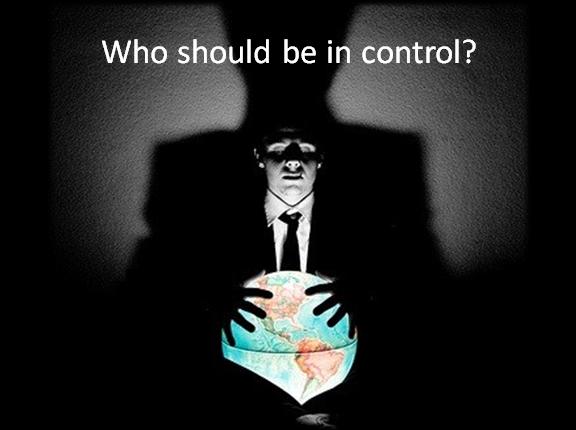 Важно показать все сложности выбранного процесса
Это один из элементов личностно-творческого подхода к решению проблемных учебных задач. В этом случае студенты анализируют и критически оценивают факты общественной жизни, стремятся подойти к ним с точки зрения историзма, методологического, аксиологического и гносеологического плюрализма.
VII
VIII
Появление качественно нового состояния историко-правовой мысли, качественно иного знания исторического материала по проблемам:
Необходимость создания «Свода законов Российской Федерации»
Развитие российского законодательства и его влияние на качество жизни людей
Права человека в современной  России
Изменение правового поля в сторону гуманизации законодательства в контексте конституционных прав, свобод, обязанностей и ответственности
Мониторинг эффективности правоприменительной практики
Эти и другие вопросы находятся в поле зрения Совета Федерации Федерального Собрания Российской Федерации практически с 2002 года, т.к. именно с 2002 года верхняя палата российского парламента занимается ежегодно данными проблемами и представляет доклад «О состоянии законодательства в Российской Федерации», который адресован органам государственной власти Российской Федерации и ее субъектам, органам местного самоуправления, институтам гражданского общества, научному сообществу, всем гражданам России.
Спасибо за внимание!